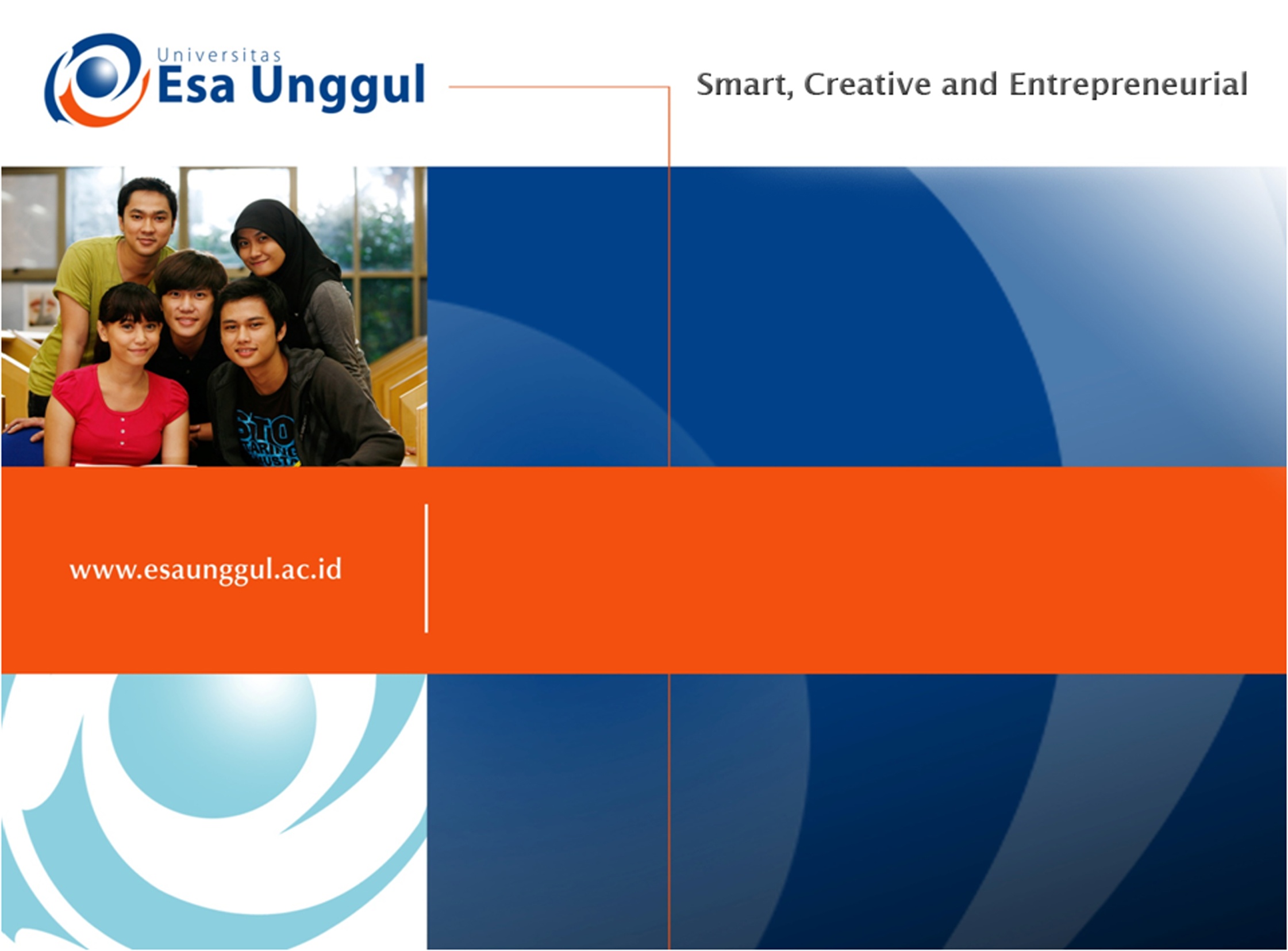 BASIC GRAMMAR
WEEK 10: Passive voice Continued
NURYANSYAH ADIJAYA, M.Pd.
PENDIDIKAN BAHASA INGGRIS, FKIP
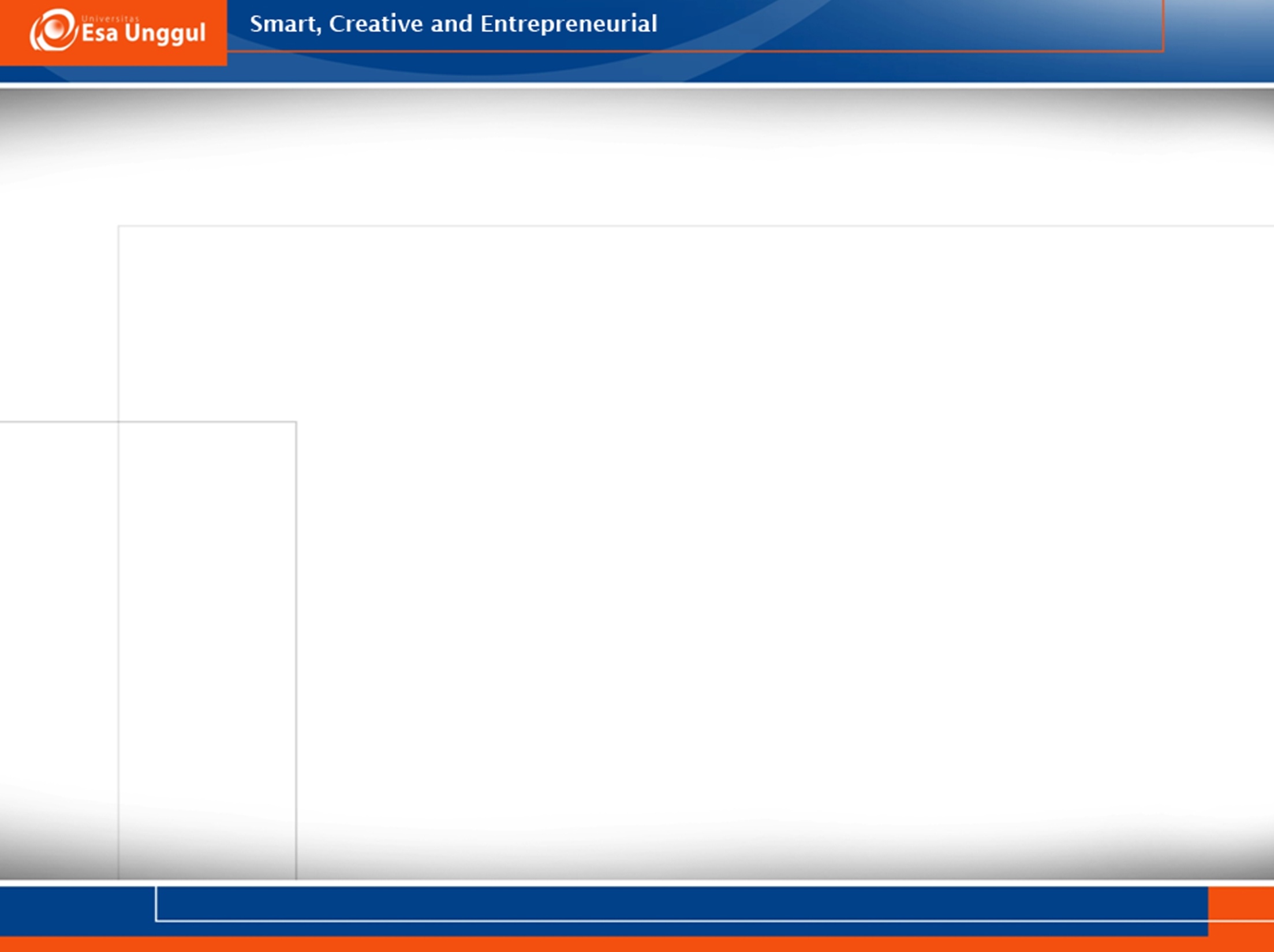 Learning Objective
Students are able to change a sentence from active
form to passive form or opposite
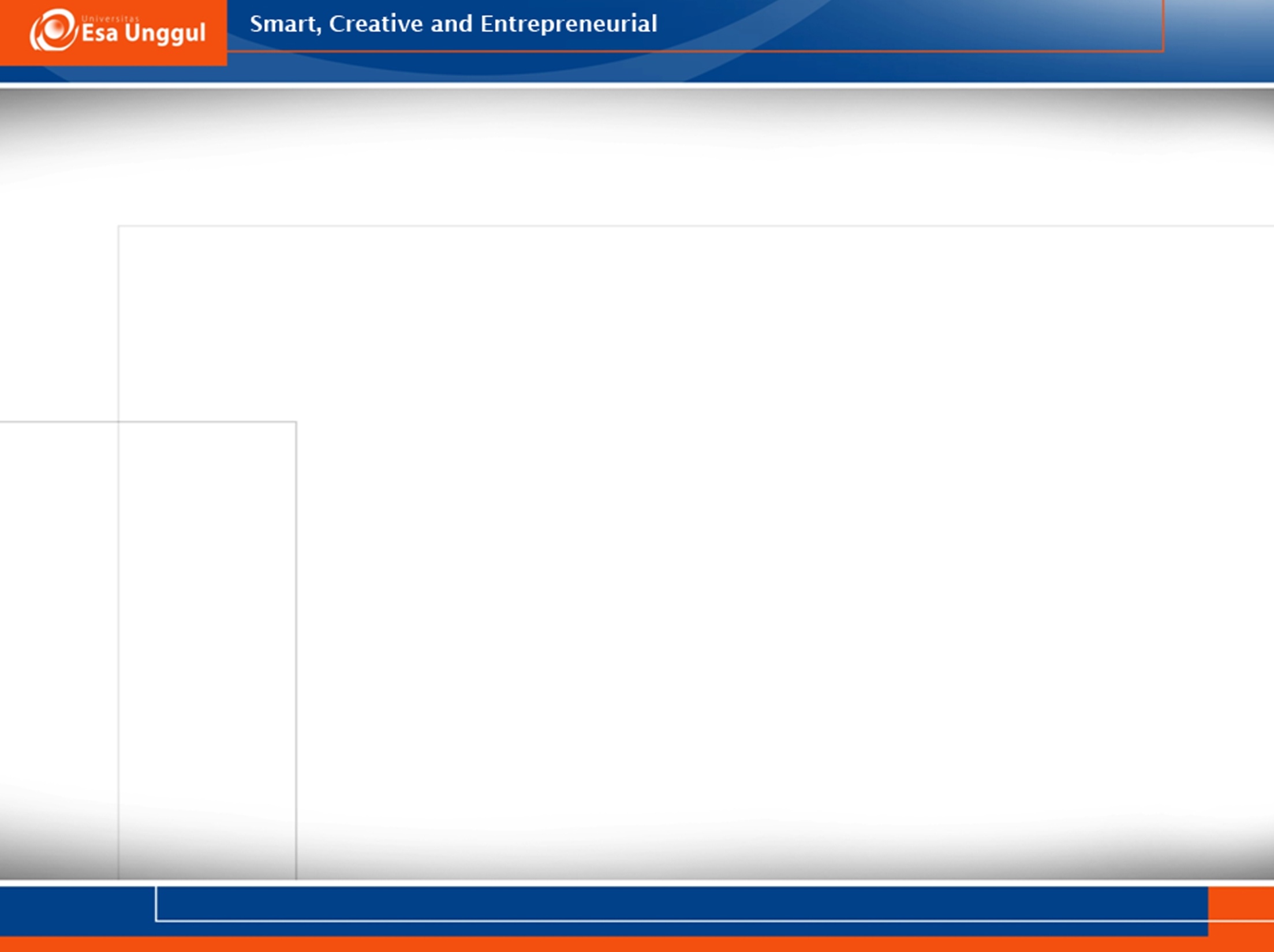 Transitive and Intransitive  Verb
Transitive is a verb in a sentence that needs an object 

I eat some burgers

Intransitive Verb is a verb in a sentence that does need an object.

I slept last night night.
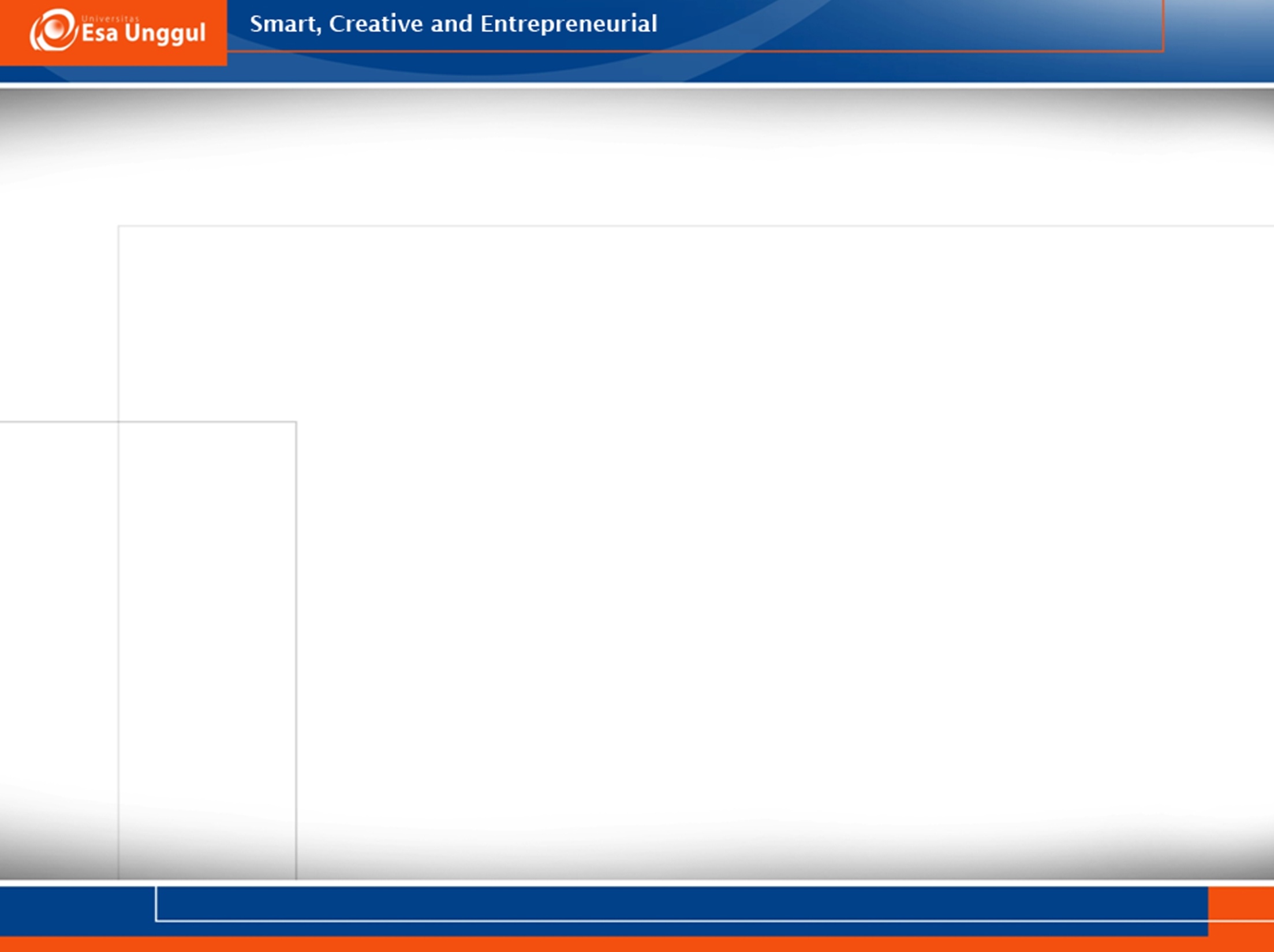 Indirect Objects as Passive Subjects
I.O              D.O
(a) someone gave Mrs. Lee an award 
(b). Mrs. Lee was given an award.
                                      D.O                I.O
(c) Someone gave an award to Mrs. Lee.
(d) An award was given to Mrs. Lee.
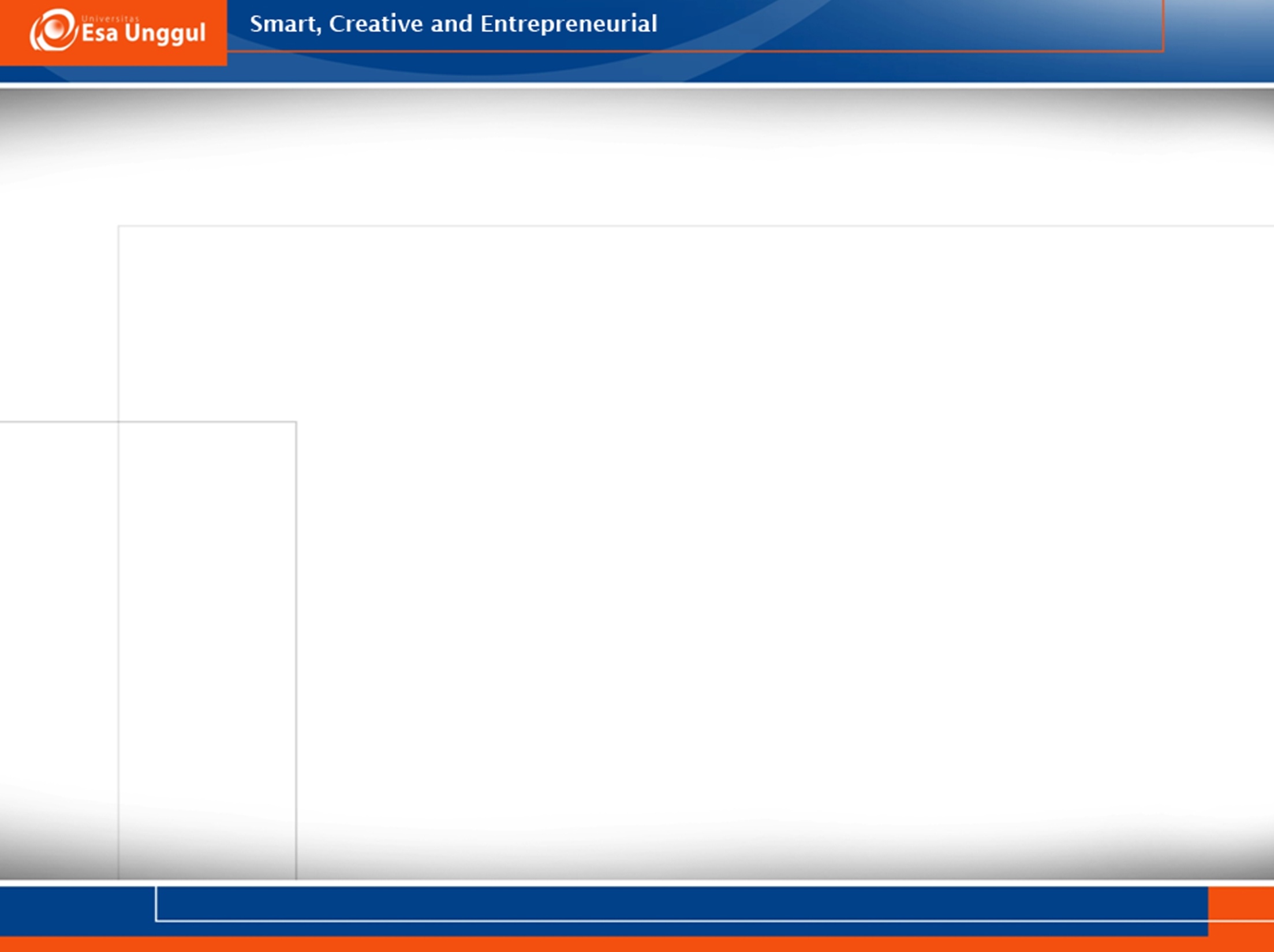 Direct and Indirect Object in Passive Form
1.0. = indirect objecr, D.O. = direct object
Either an indirect object or a direct object may become the
subject of a passive sentence.
(a), (b), (c), and (d) have the same meaning.

Notice in (d): When the direct object becomes the subject, to is usually kept in front of the indirect object.
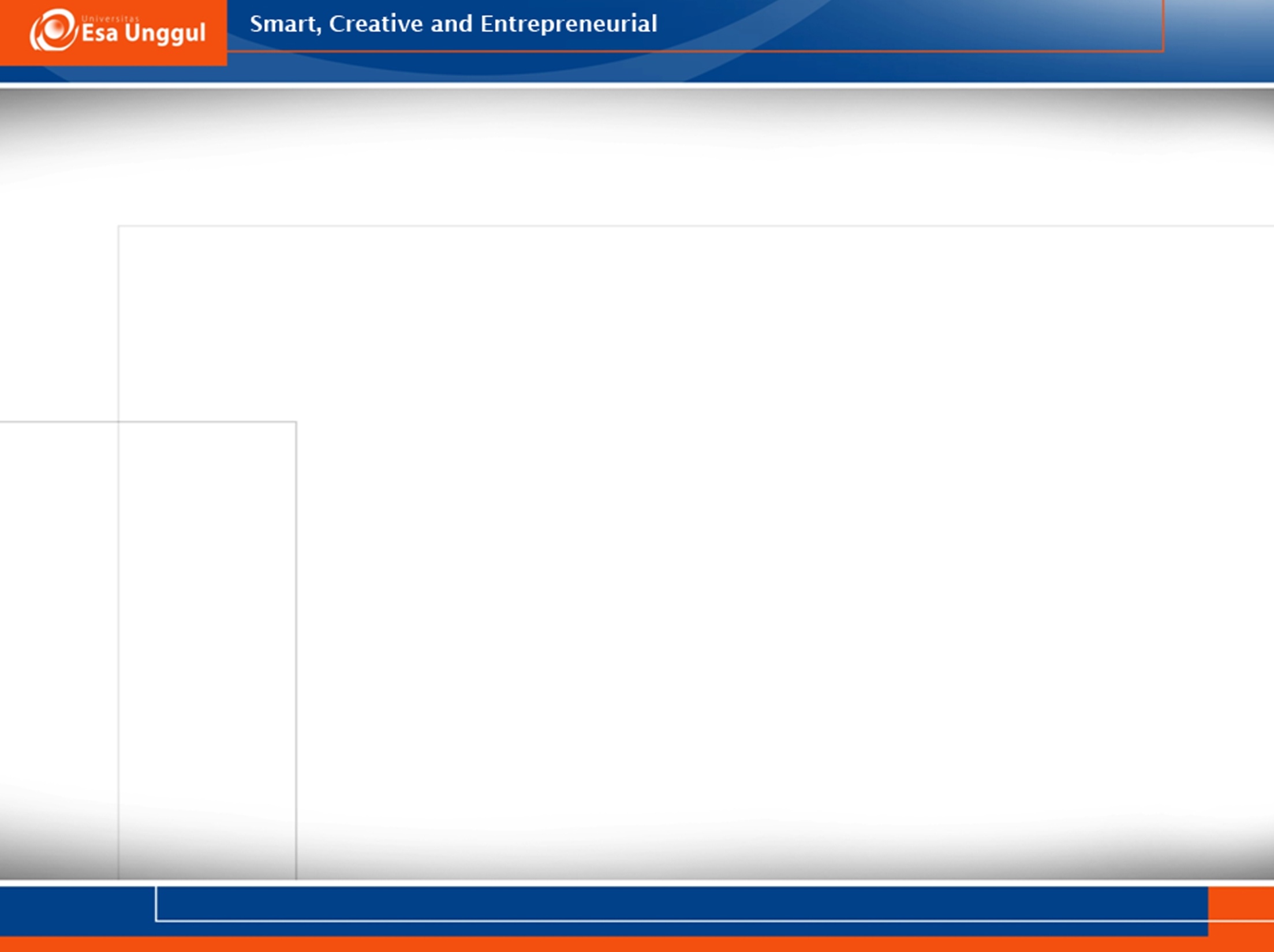 Exercises
Directions: Find the indirect object in each sentence and make it the focus of attention by using it as the subject of a passive sentence. Use the by-phrase only if necessary.
1. Someone handed Ann a menu at the restaurant.
(indirect object =Ann) + Ann was handed a menu at the restaurant.
2. Indiana University has awarded Peggy a scholarship.
3. Some company paid Fred three hundred dollars in consulting fees for a job he did
last week.
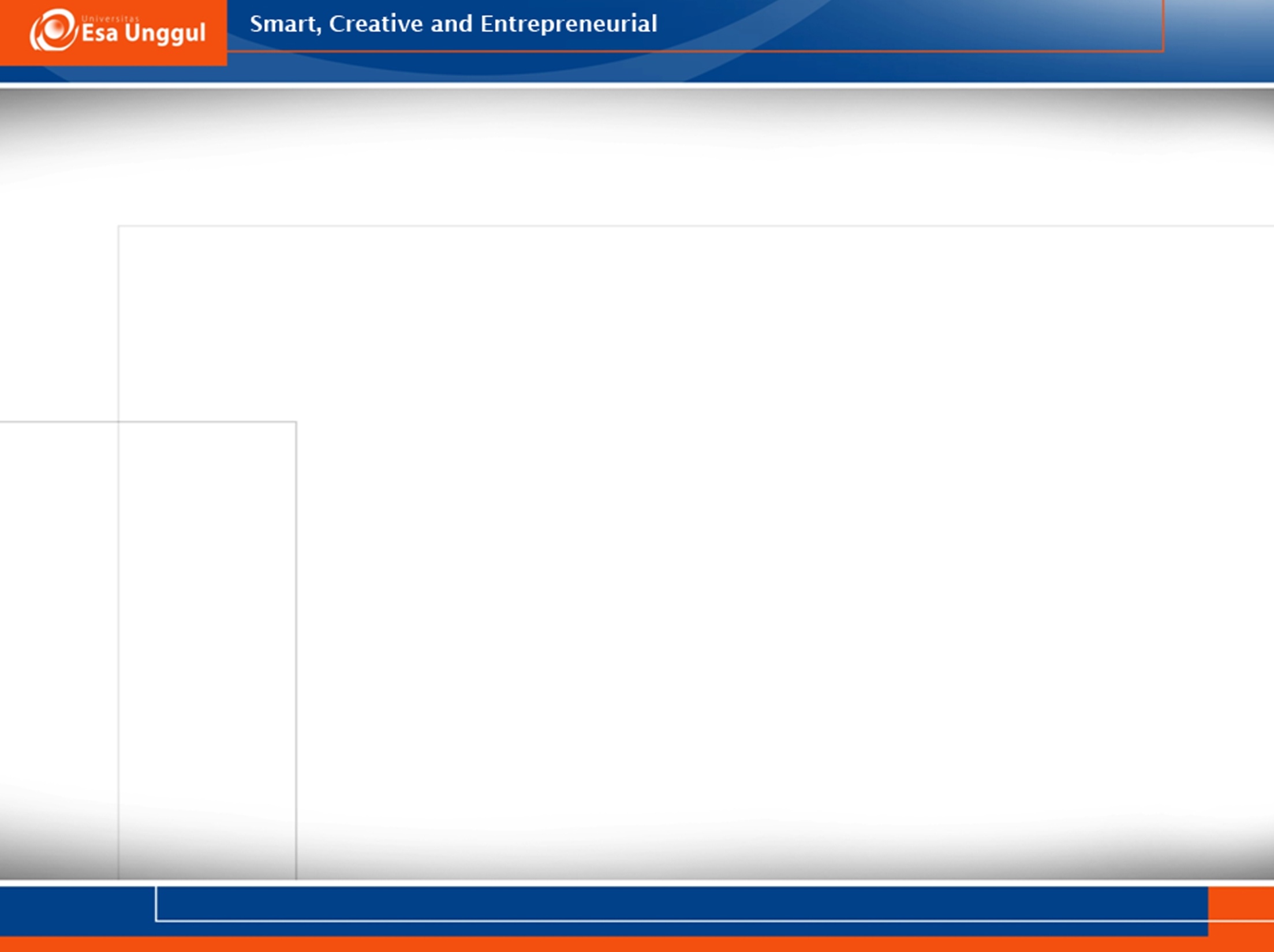 Exercises
Directions: Change active to passive. Work in pairs, in groups, or as a class.
Example:
SPEAKER A (book open): Someone built that house ten years ago.
SPEAKER B (book closed): That house was built ten years ago.
1. Someone invited you to a party. 
2. Someone is going to serve dinner at
3. People grow rice in many countries. six.
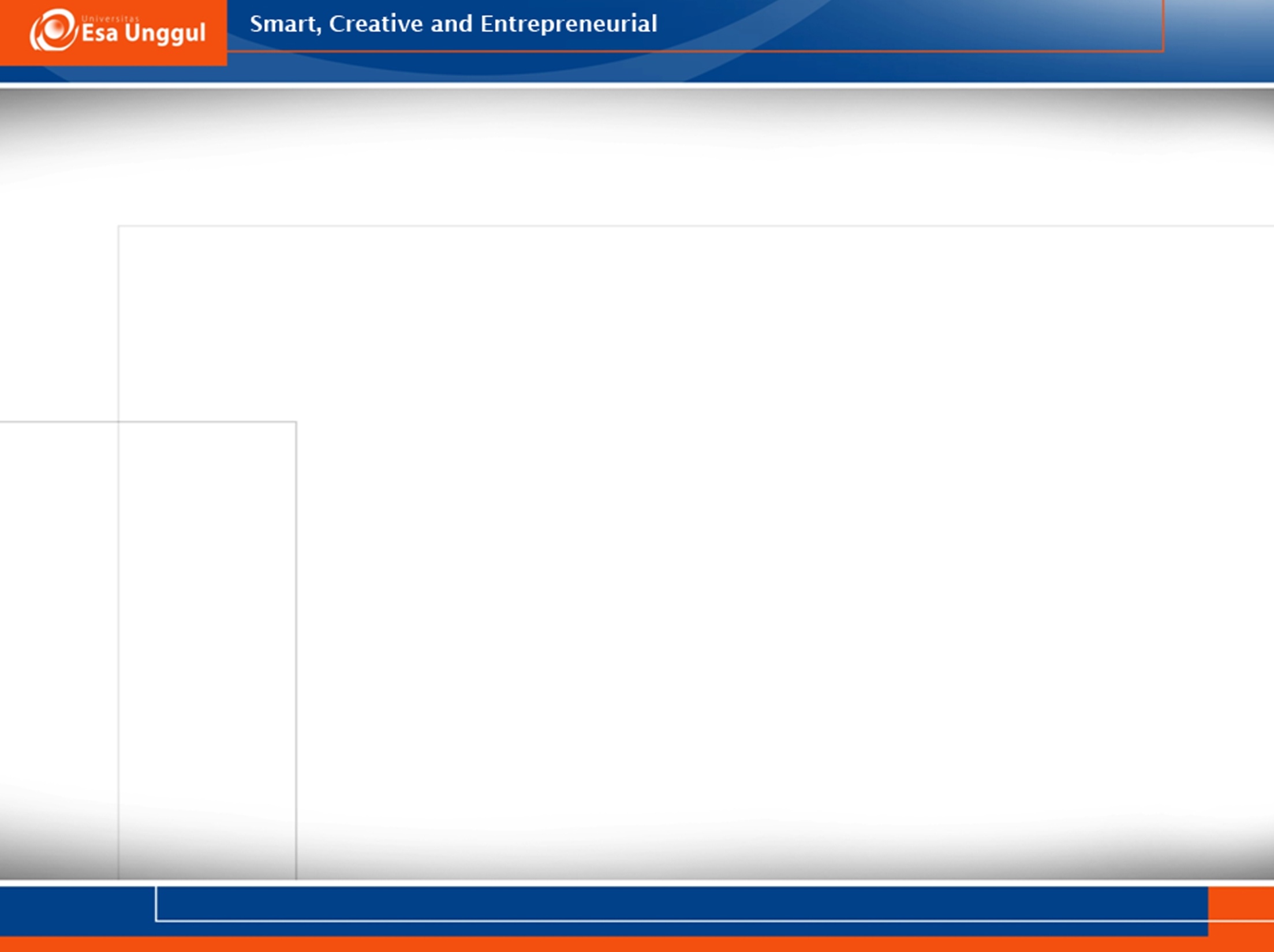 The Passive Form of Modals and Phrasal Modals
(a) Tom will be invited to the picnic.
(b) The window can't be opened.
(c) Children should be taught to respect their elders.
( 4 May I be excused from class?
(e) This book had better be returned to the library before Friday.
(f) This letter ought to be sent before June 1st.
(g) Mary has to be told about our change in plans.
(h) Fred is supposed to be told about the meeting.
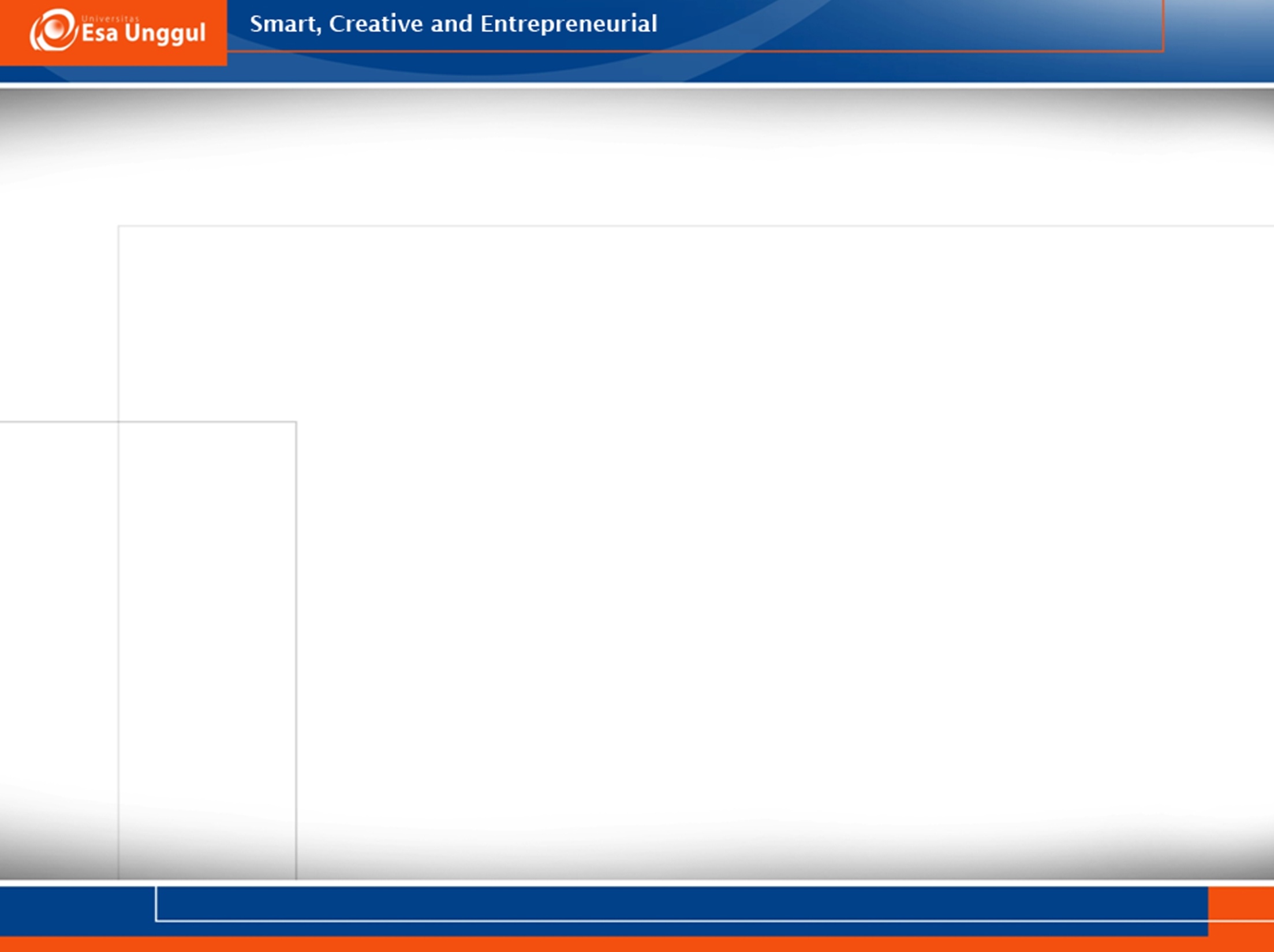 Exercises
Directions: Complete the sentences with the given words, active or passive.
1. James (should + tell) should be told the news as soon as possible.
2. Someone (should + tell) should tell James the news immediately.
3. James (should + teU) should have been told the news a long time ago.
4. Meat (must + keep)................ in a refrigerator or it will spoil.
5. You (must + keep) ..........meat in a refrigerator or it will spoil.
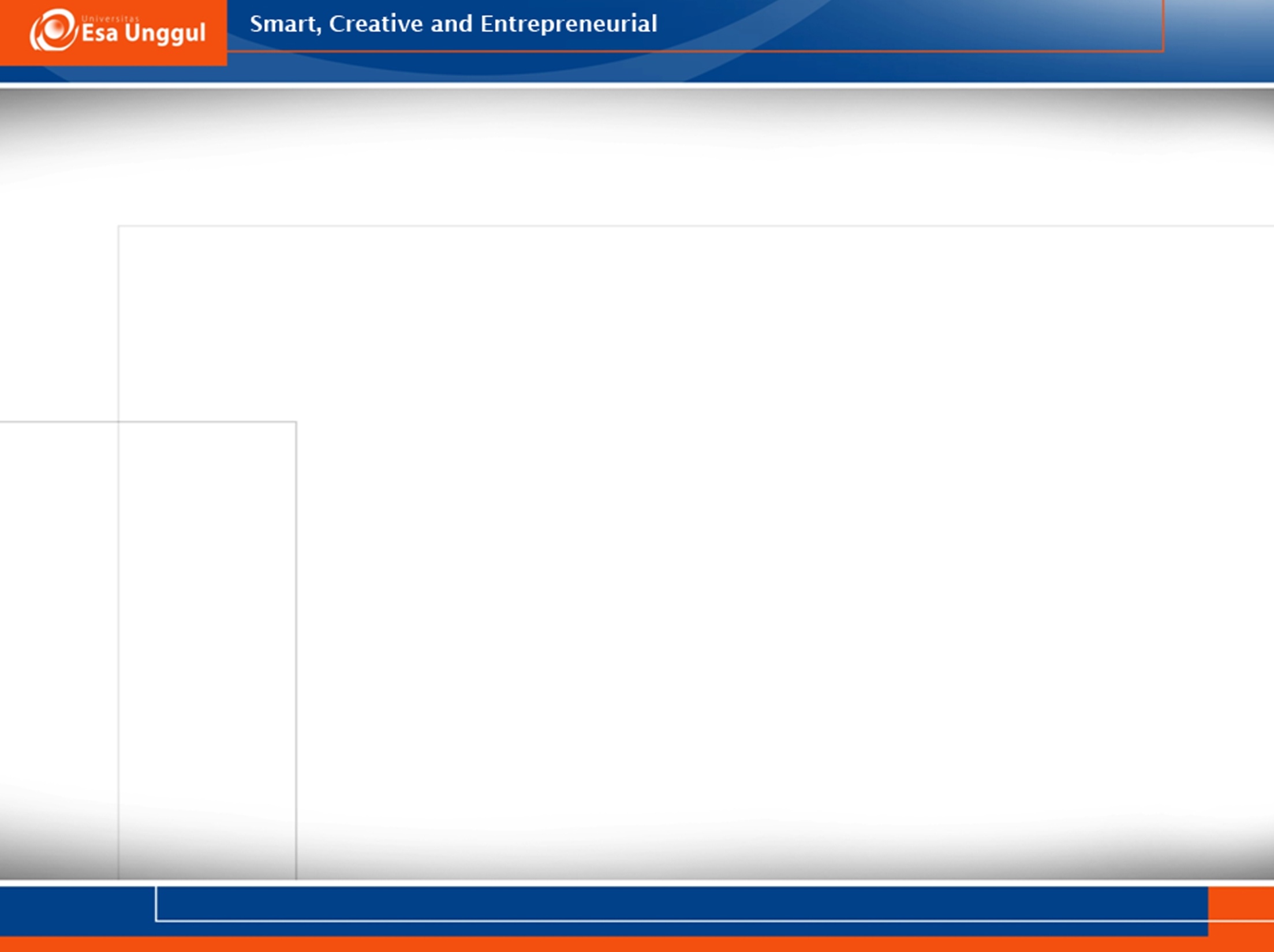 Exercises
Directions: Use the verb in parentheses with the modal or phrasal modal that sounds best to you. All of the sentences are passive.
1. The entire valley (see) can be seen from their mountain home.
2. He is wearing a gold band on his fourth finger. He (marry)......
3. According to our teacher, all of our compositions (write).......
in ink. He won't accept papers written in pencil.
4. I found this book on my desk when I came to class. It (Zeave)......by one of the students in the earlier class.
5. Five of the committee members will be unable to attend the next meeting. In my opinion, the meeting (postpone).....
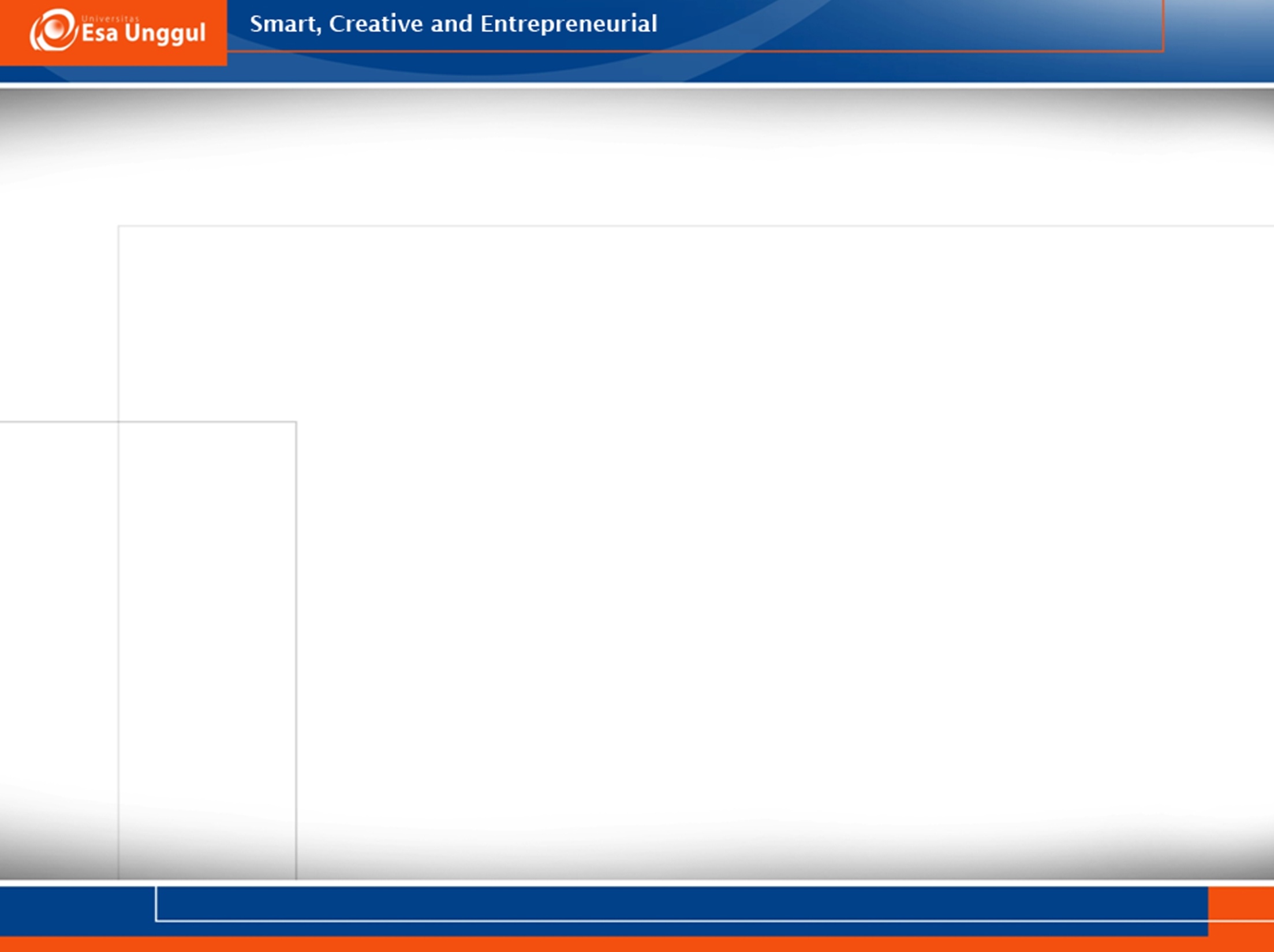 Stative Passive
(a) The door is old.
(b ) The door is green.
( C) The door is locked.

In (a) and (b): old and green are adjectives. They
describe the door. In (c): locked is a past participle. It
is used as an adjective. It describes the door.
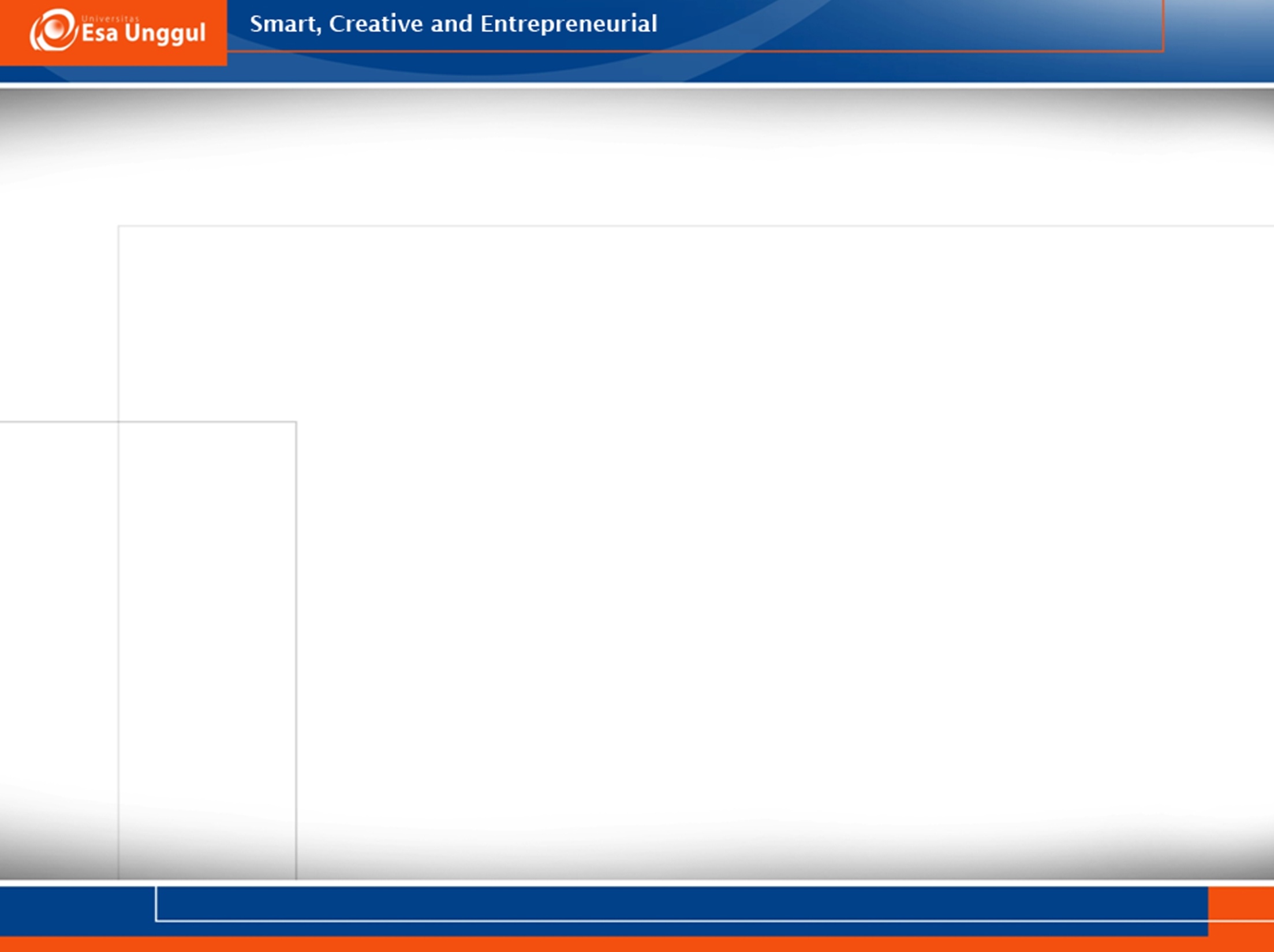 Passive
Directions: Supply the stative passive of the given verbs. Use the SIMPLE PRESENT or the SIMPLE PAST.
1. Sarah is wearing a blouse. It (make) is made of cotton.
2. The door to this room (shut)
3. The lights in this room (turn) on.
4. This room (crowd, not)
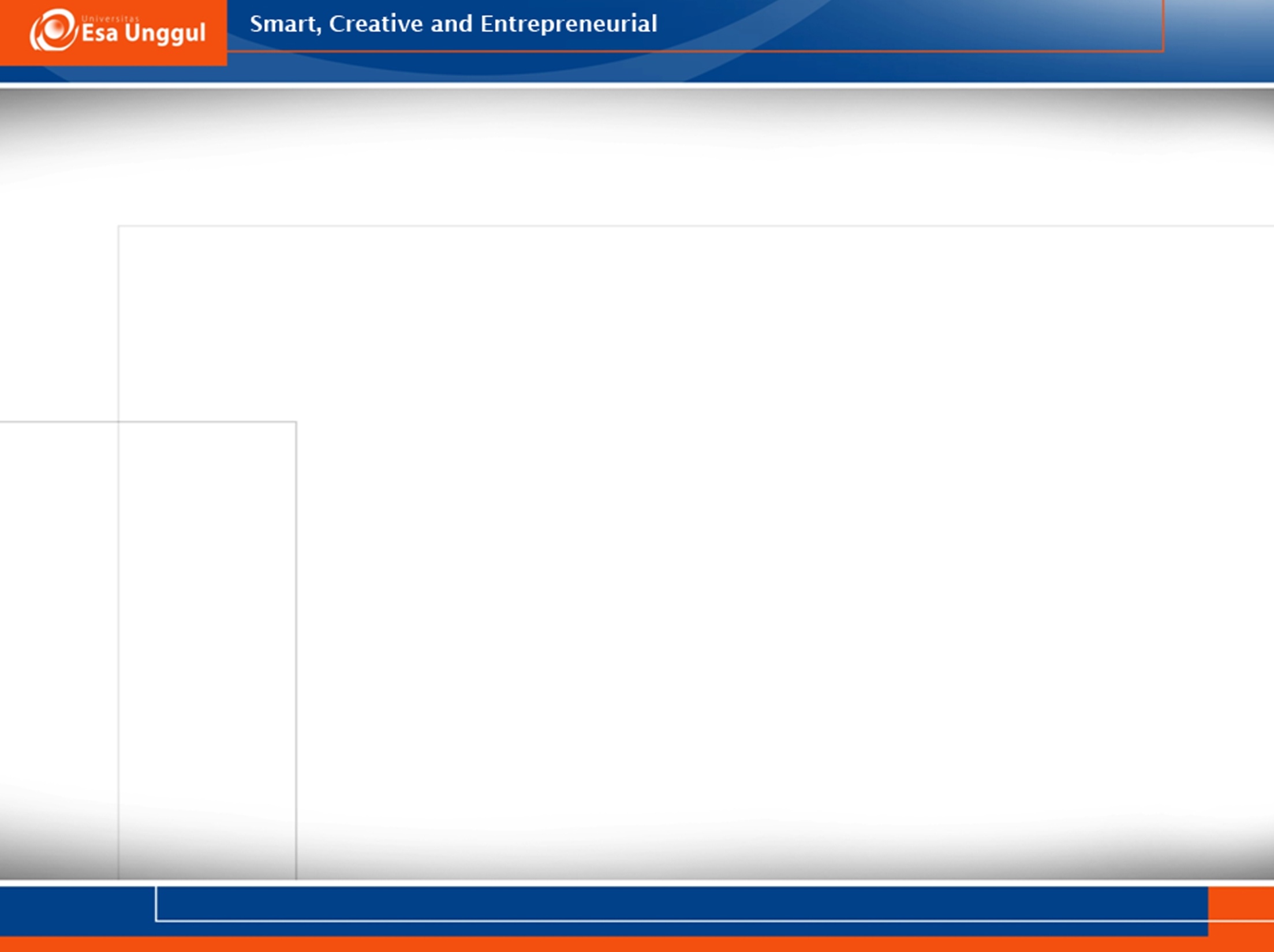 References
Azar. B.S. (2012). Understanding and Using English 	Grammar, Third Edition. New York: Pearson Education  
Seaton Anne and Y.H. Mew (2007) Basic English Grammar: 	book 1. USA: Saddleback Educational Publishing.
Seaton Anne and Y.H. Mew (2007) Basic English Grammar: 	book 2. USA: Saddleback Educational Publishing.
Swan, Michael and Catherine. W. (2011). Oxford English 	Grammar Course: Intermediate. UK:OUP.
Ward, Cristopher. (2003). Have Teachers Ever Changed Their 	Attitude to Grammar. Singapore: SEAMEO Regional 	Language Center.